Market update
March 23, 2015
Warren Buffett
“Be greedy when others are fearful, and be fearful when others are greedy.”

"When we own portions of outstanding businesses with outstanding managements, our favorite holding period is forever."

"Rule No. 1: never lose money; rule No. 2: don't forget rule No. 1."
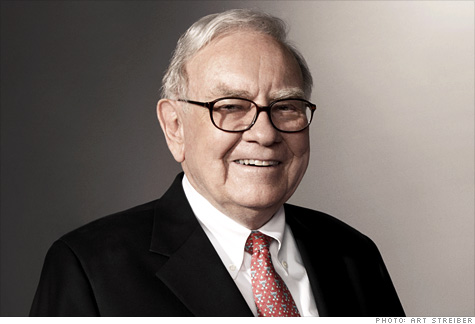 World Class Ownership
Leucadia National
> $8.5B – Market Cap
TTM Revenue $12.56B
TTM EBITDA $1.45B
Is in a variety of other businesses, including investment banking & capital markets, beef processing, oil and gas exploration & production, telecommunication, automobile dealerships, gold & silver mining
Berkshire Hathaway
> $350B – Market Cap
Fourth-Most-Valuable Company in the World (Apple/Exxon/Microsoft)
Per Share Value has increased 6,952 fold since 1964
Trading at >$220,000 Per Share
3
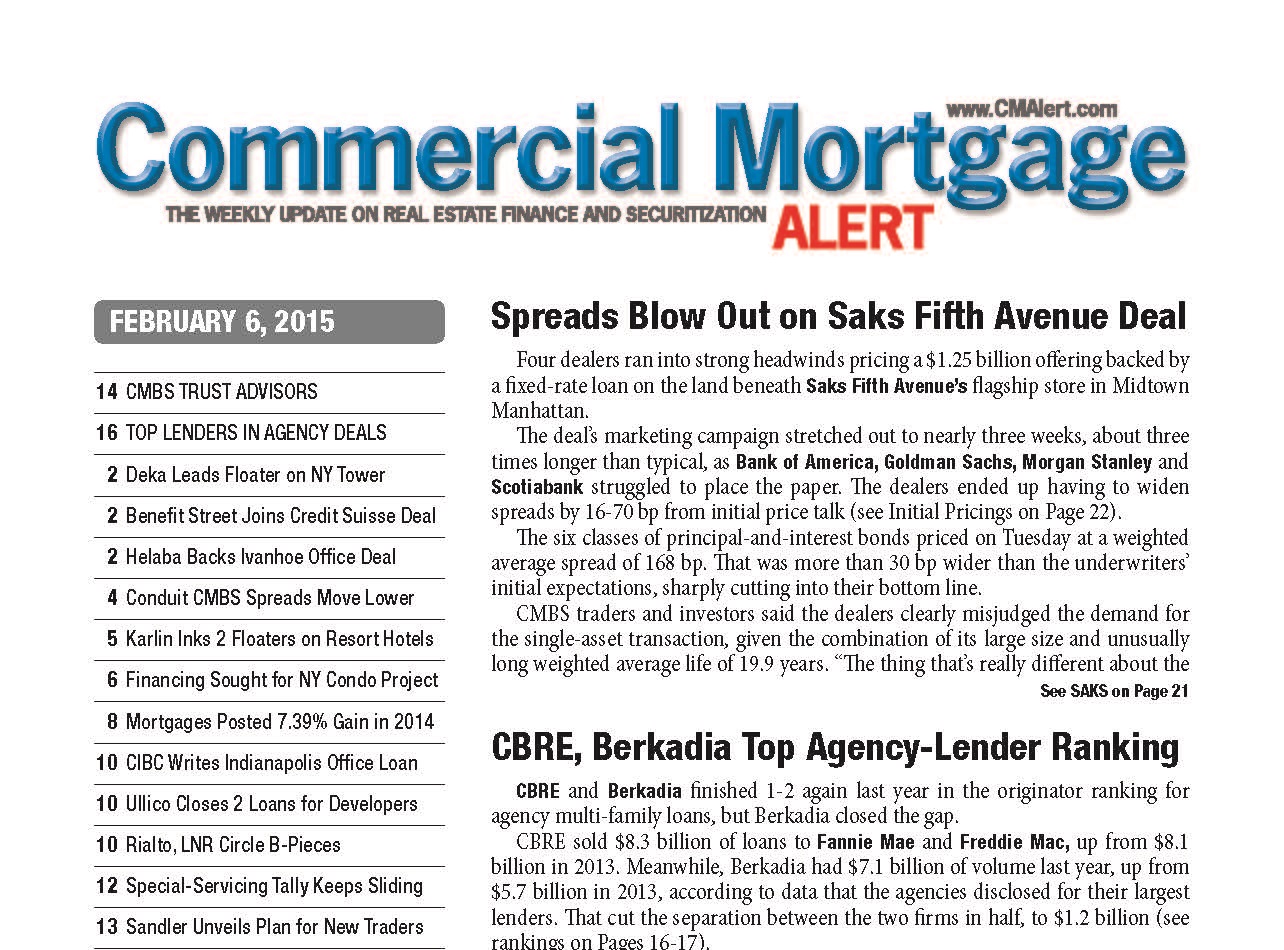 Berkadia closed the gap.
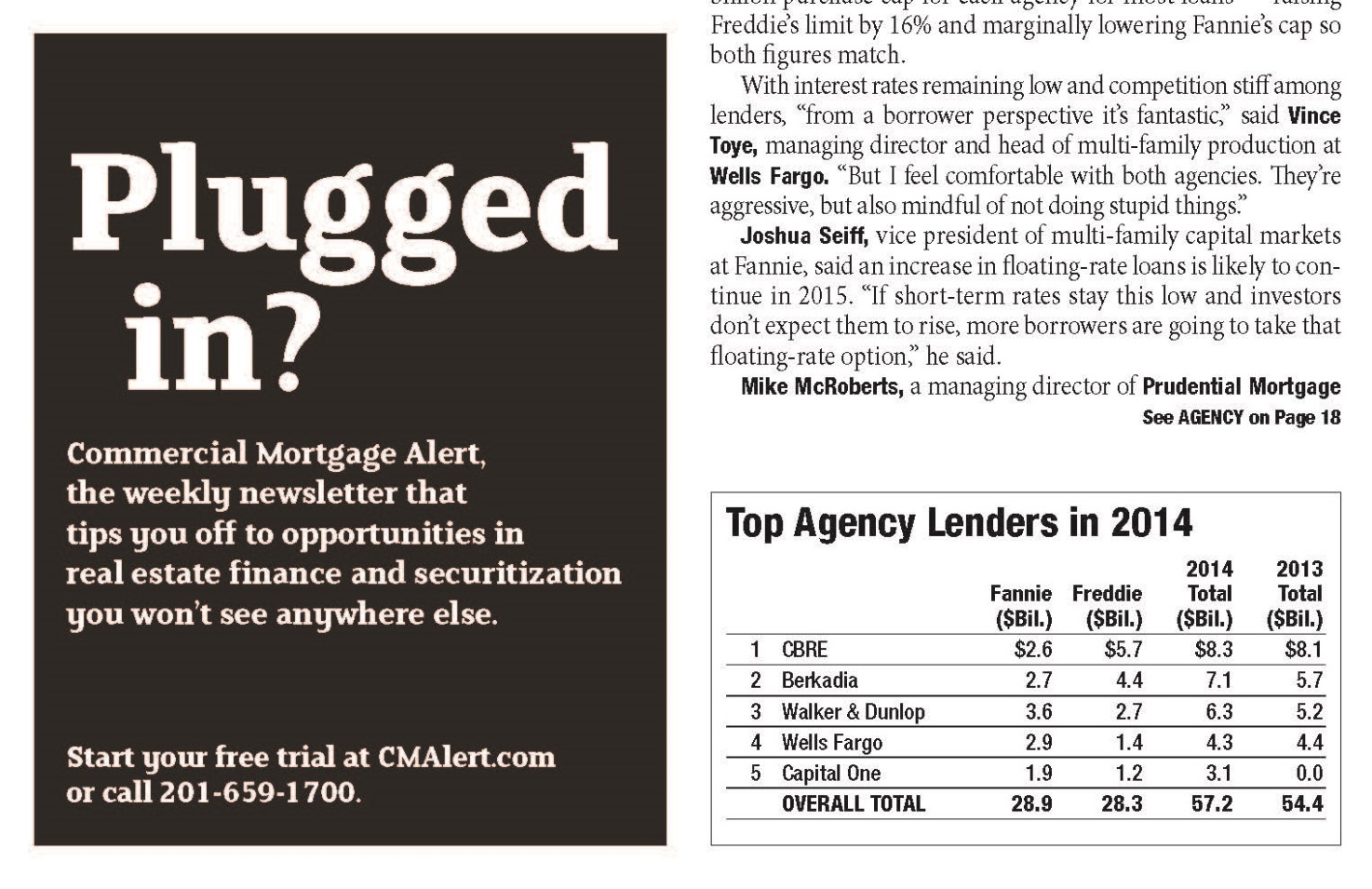 4
About Us
Our Ownership
Berkshire Hathaway Inc. 
(NYSE: BRK.A and BRK.B) is a holding company owning subsidiaries engaged in a number of diverse business activities including property and casualty insurance and reinsurance, utilities and energy, retailing and services. 

Leucadia National Corporation 
(NYSE: LUK) is a diversified holding company. Leucadia’s largest business is Jefferies, a global, full-service investment banking firm. Leucadia also owns and holds investments in a range of other businesses, including manufacturing, beef processing, telecommunications, real estate and energy.
Our History 
Began in 1994 when GMAC Commercial Mortgage (GMACCM)
Became one of the largest commercial real estate finance companies in the industry, with operations around the globe
In March 2006, an investor group comprising Kohlberg, Kravis Roberts & Co. (KKR), Five Mile Capital Partners, LLC and Goldman Sachs Capital Partners took a majority interest in GMAC Commercial Holding Corp. 
The company then changed its name to Capmark Financial Group Inc. (Capmark).
In December 2009, Berkshire Hathaway and Leucadia National Corporation (LUK) acquired Capmark’s  North American loan origination and servicing business, forming Berkadia.
5|
Nationwide Reach, Local Expertise
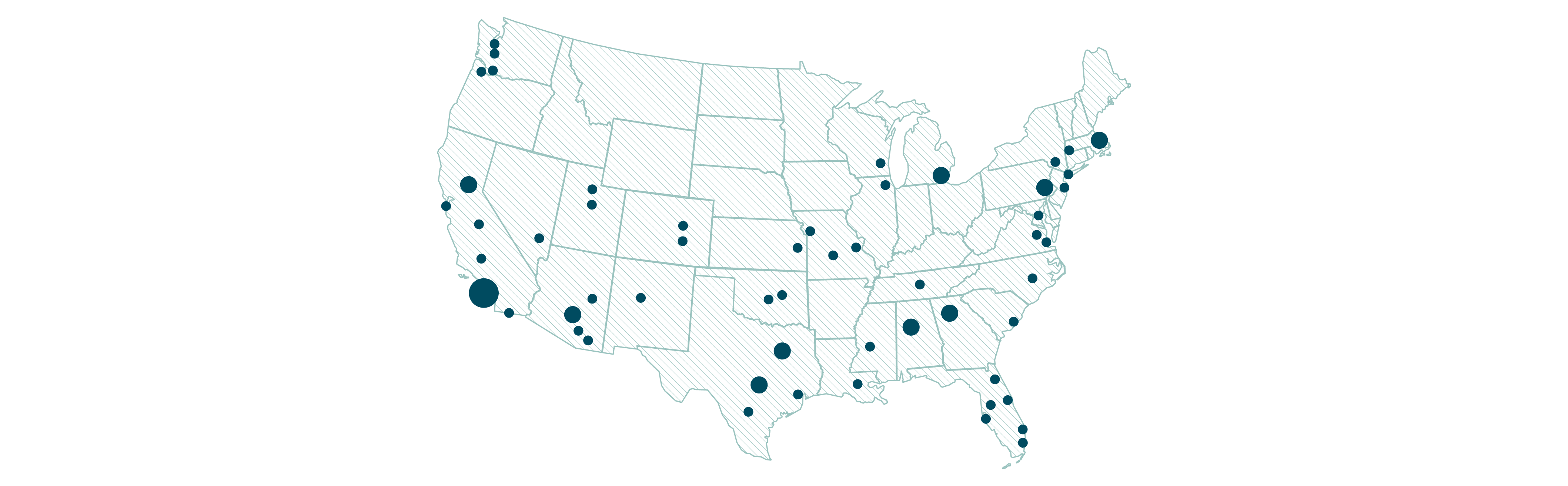 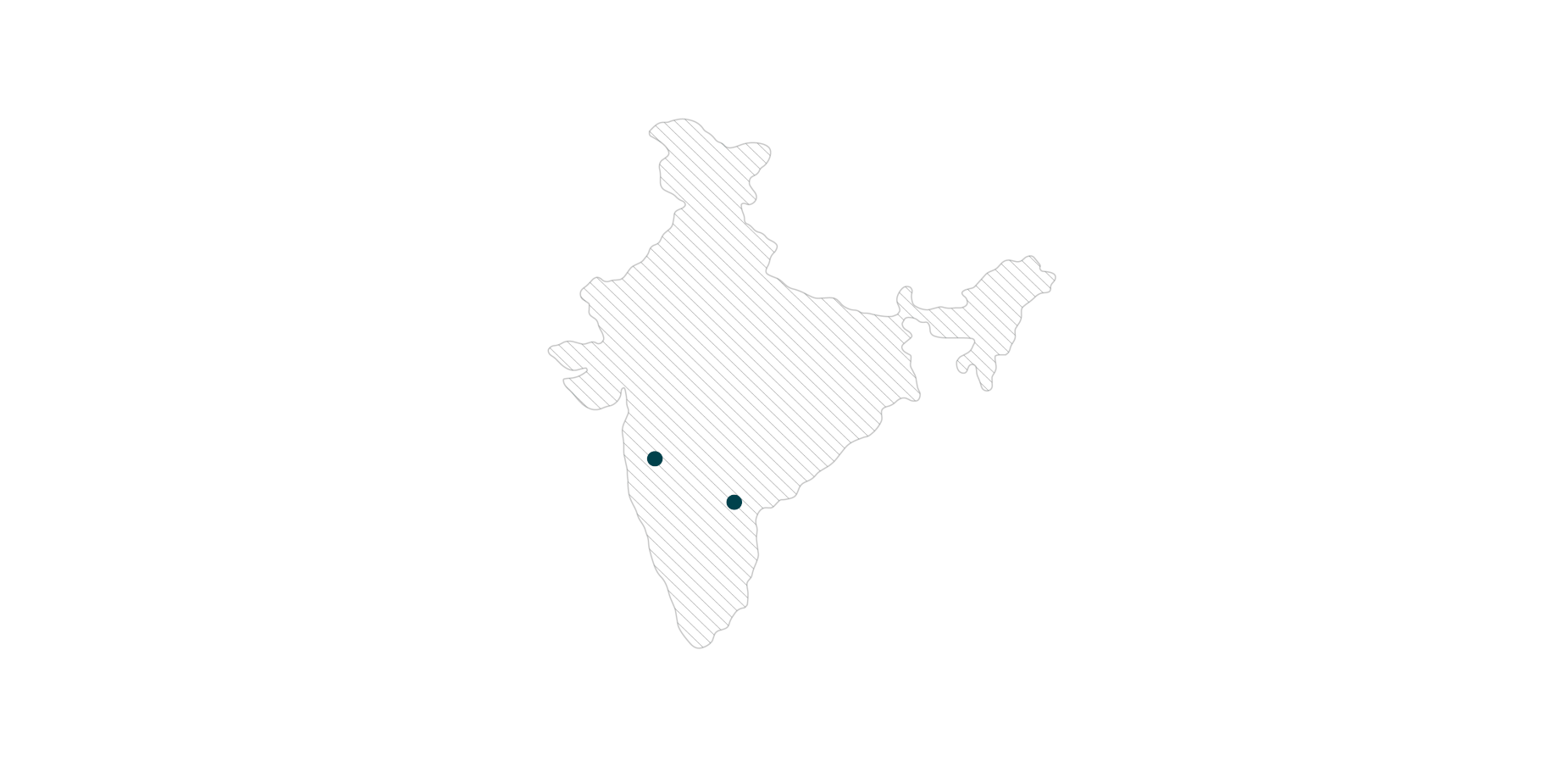 Over 75 Offices across the United States and India
6|
The Berkadia Difference
The flexibility you need. The agility the marketplace demands.
Non bank-regulated, closely held company, we have the flexibility to respond to the market and non-recourse loans that can be customized to each client’s unique needs and circumstances
The market’s most comprehensive offering.
Average of 25 years experience
Full range of services to support the entire property life cycle
All property types: multifamily, retail, office, industrial, affordable housing, seniors housing, student housing and manufactured housing communities.
Strong leadership in turbulent times.
We can provide the financial stability owners need in all market conditions.
7|
A Year of Records and New Heights!
$13.1 billion in production

25% increase in production over 2013

Dominated the Agency/FHA business:
#1 HUD
#2 Freddie
#3 Fannie

Only mortgage banker in top 3 of for Fannie, Freddie, and FHA

2nd only to CBRE in combined Fannie/Freddie and cut gap in half last year

#1 combined Agency/FHA producer!.
8
The Big Picture
$17 billion
Berkadia’s 2014 loan origination volume surpassed $13 billion, while investment sales exceeded $4 billion.
2014
Berkadia’s Fannie Mae lending increased 33% from 2013, moving us from 5th to 3rd in their rankings.
14,000
Over 14,000 transactions financed throughout our history.
$4.6 billion 
We arranged $4.6 billion with Freddie Mac in 2014, which marks the third consecutive year that Berkadia has been named Freddie Mac’s second-largest lender.
$12.1 billion
Since 2012, our Investment Sales division has closed more than 1,200 transactions, totaling $12.1 billion.
3x $1 billion
We’ve arranged three large portfolio loan executions that exceed $1 billion for each of the last three consecutive years.
Investment Sales
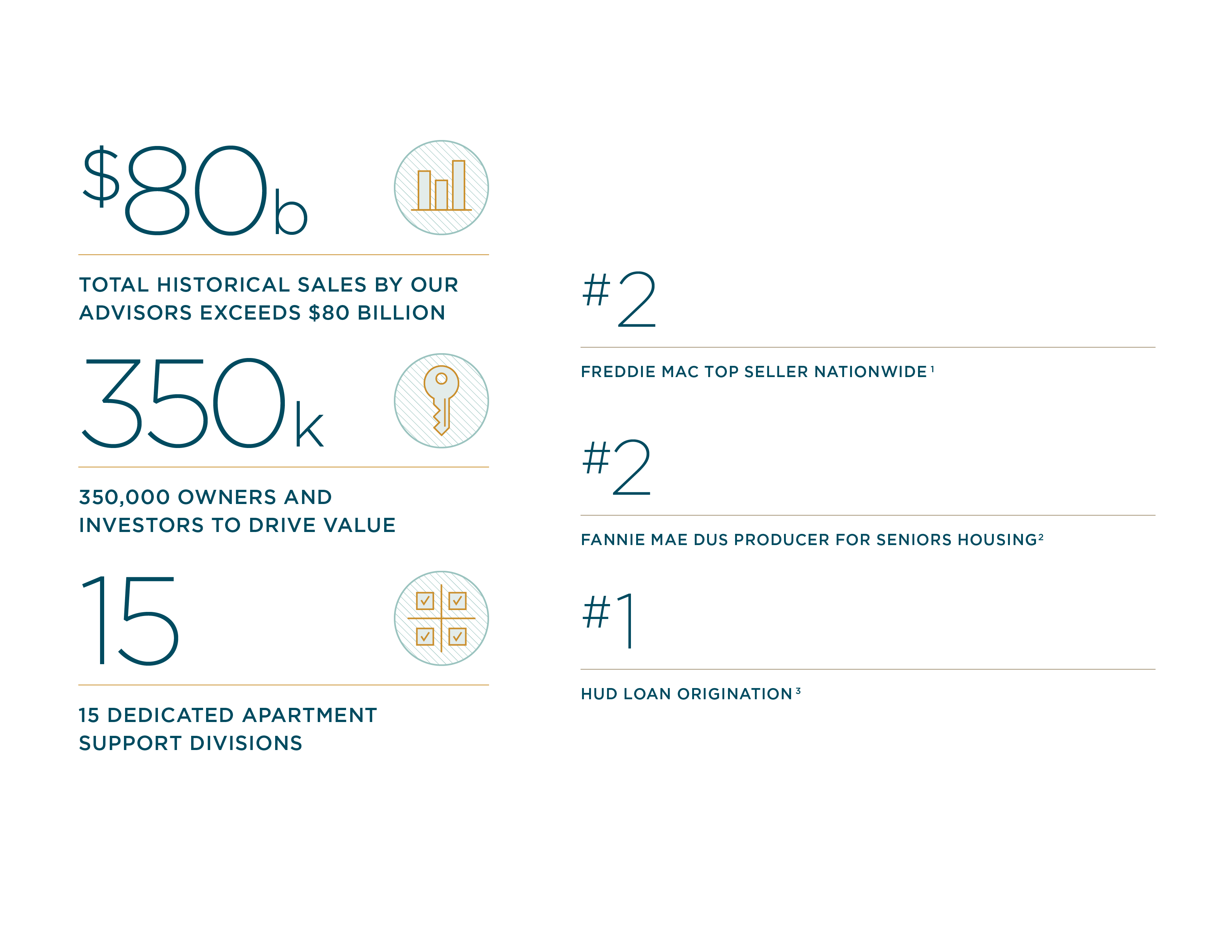 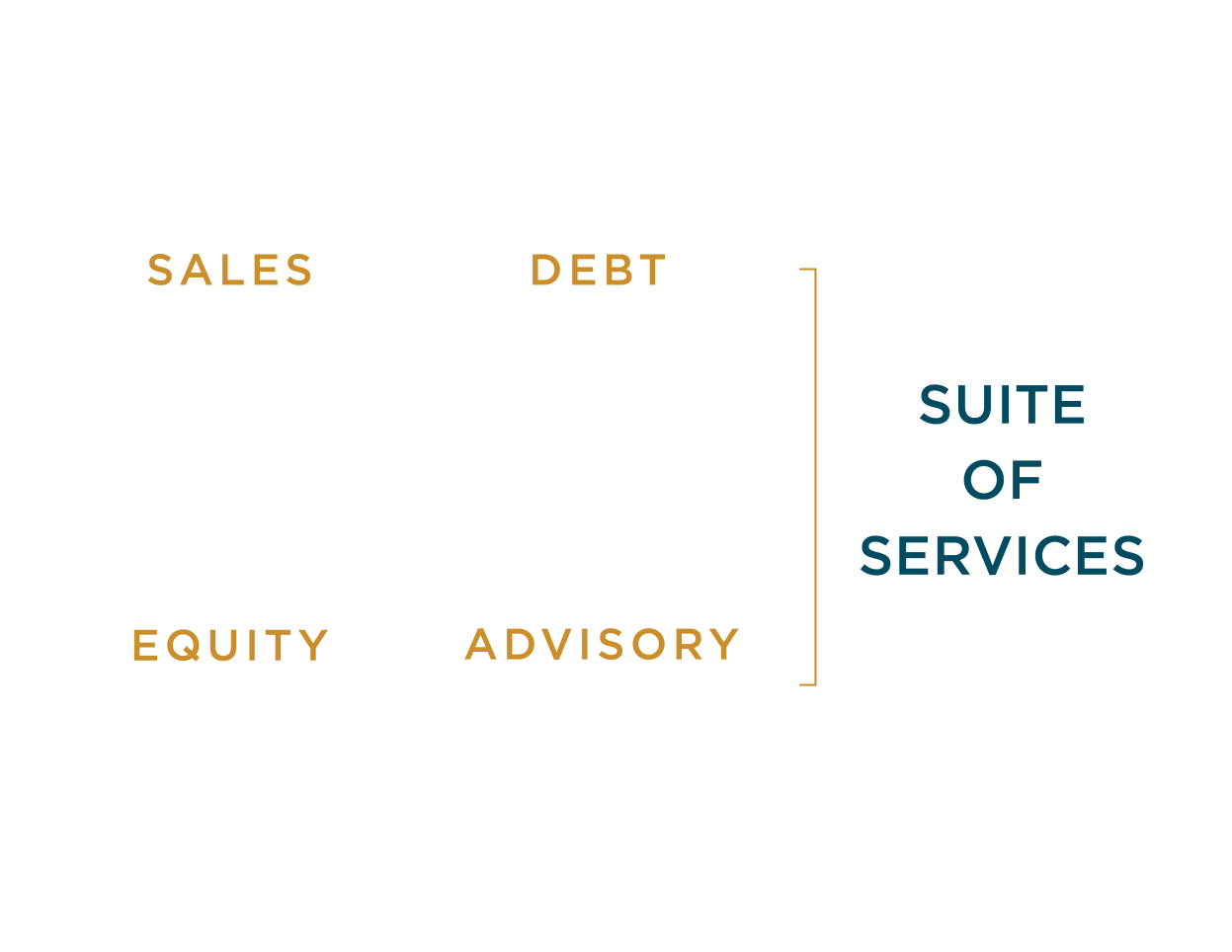 10|
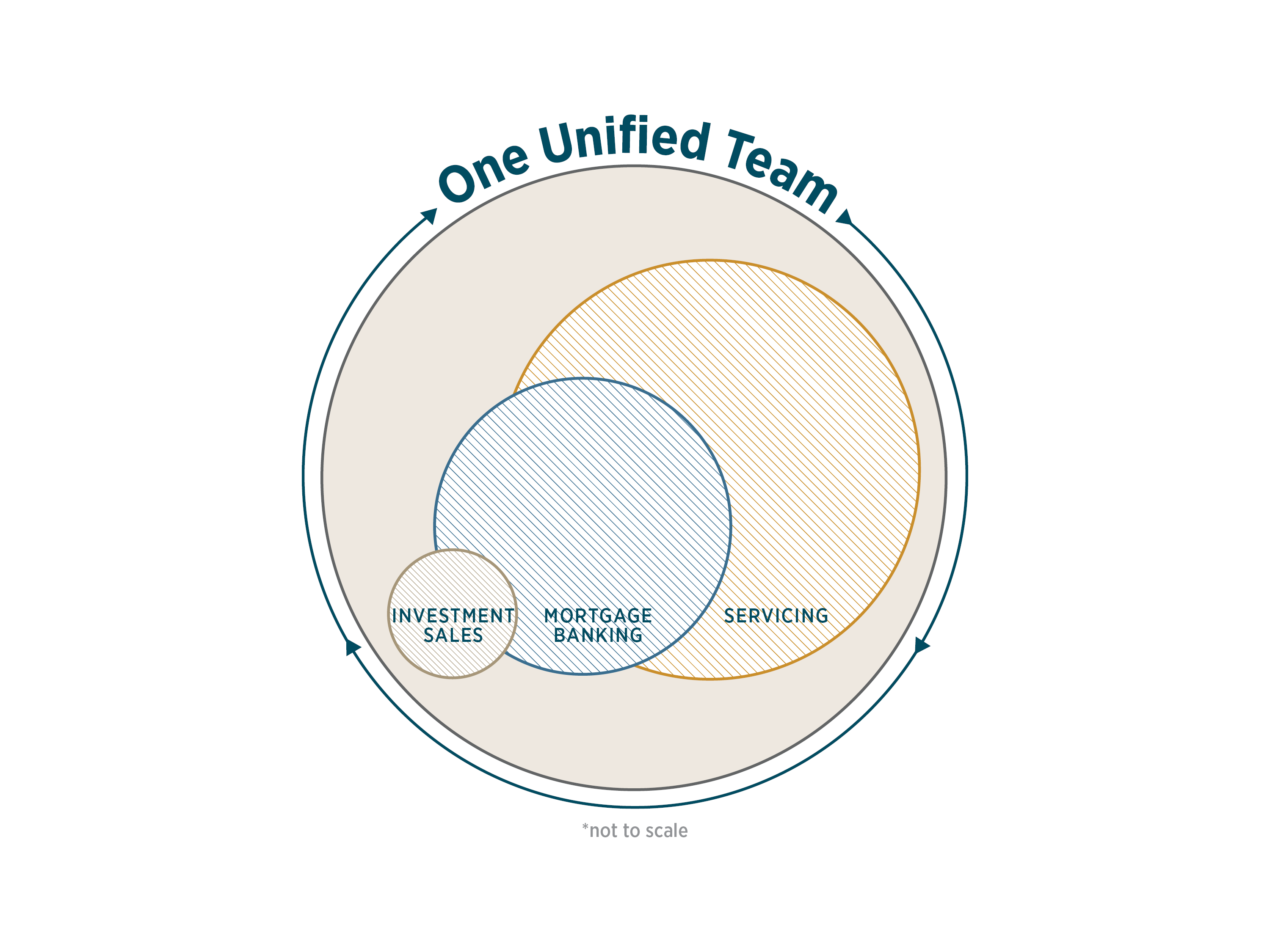 11
Investment Sales – Market Recovery
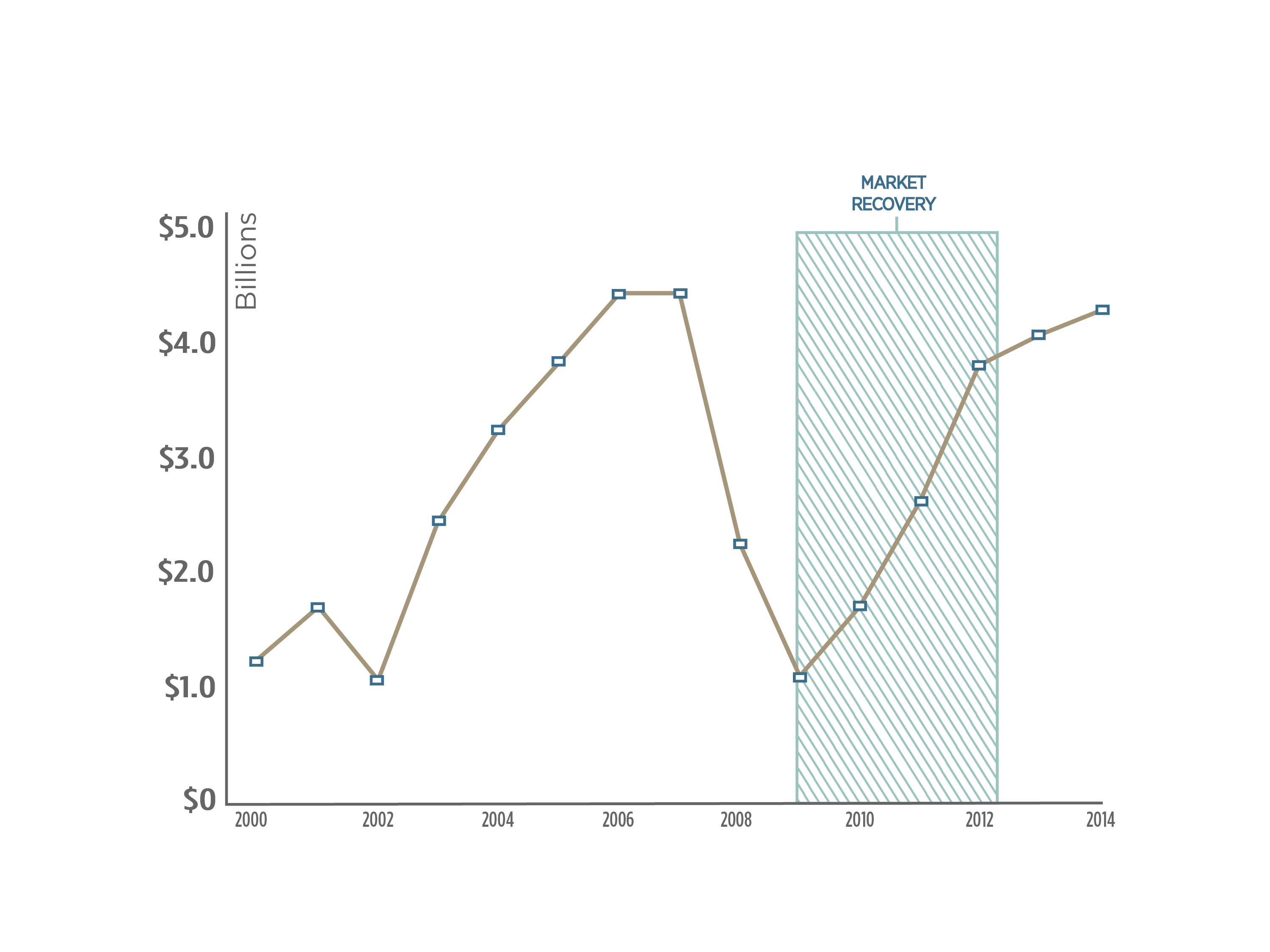 12
Why it’s Important
In one of the best Historical Markets Ever – We need to Seize The Opportunity
On the Outside to Clients  – Everyone Looks the Same
Competition is Getting Better and Bigger
The Margin between Victory and Defeat is very Small.
13
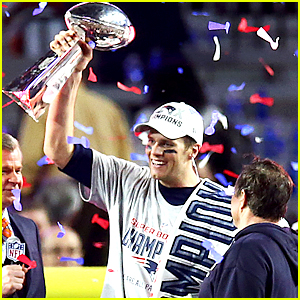 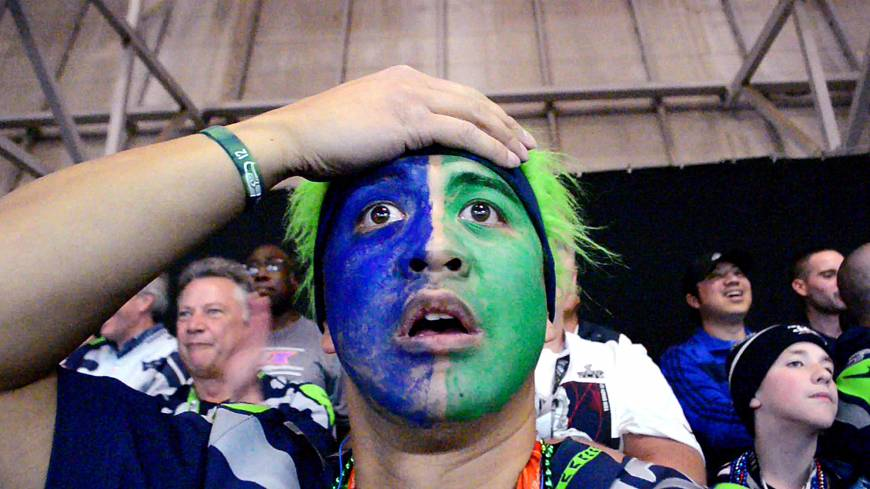 14
A GoldenOpportunity
15
Investment Sales
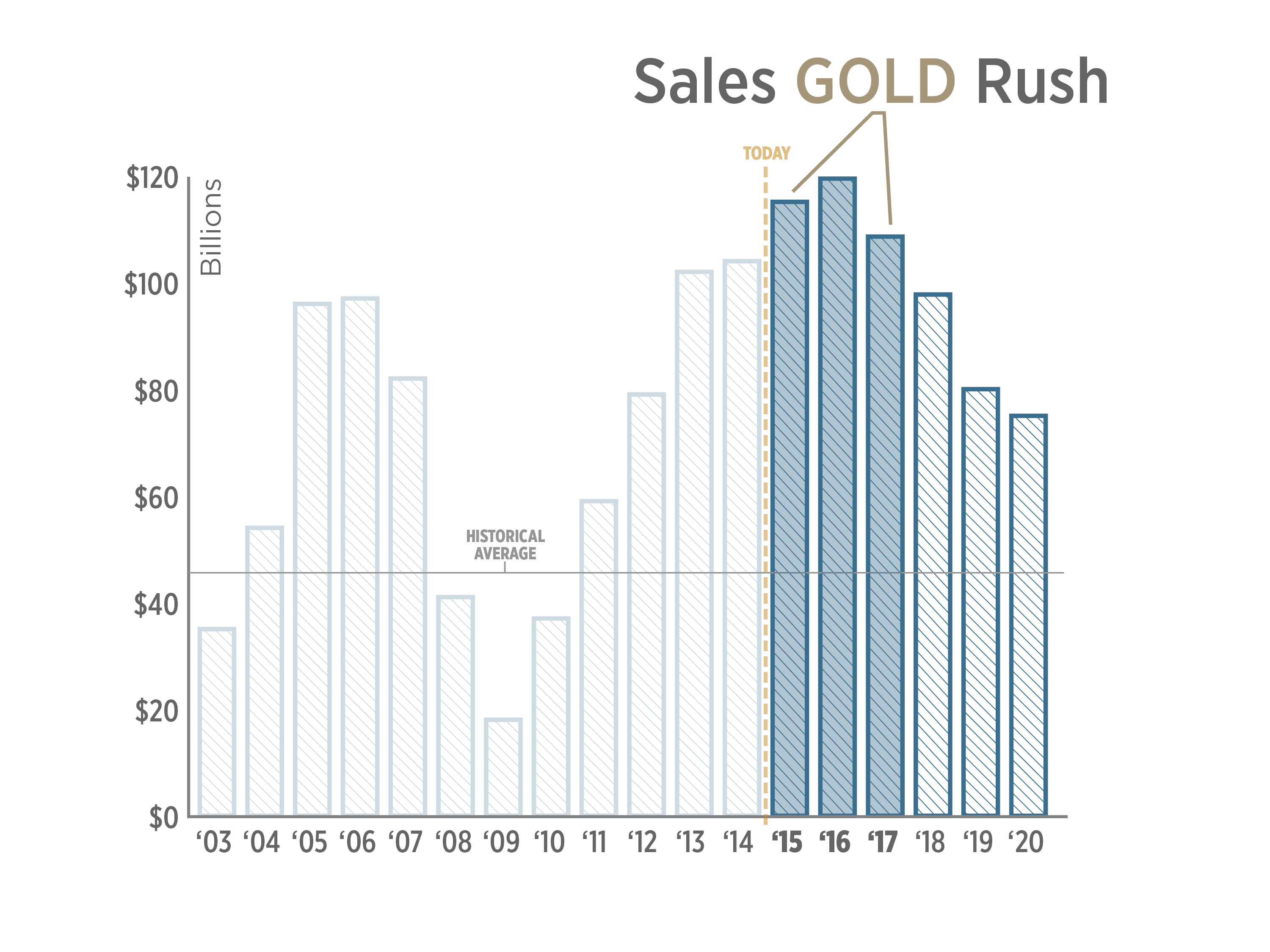 16
Mortgage Banking
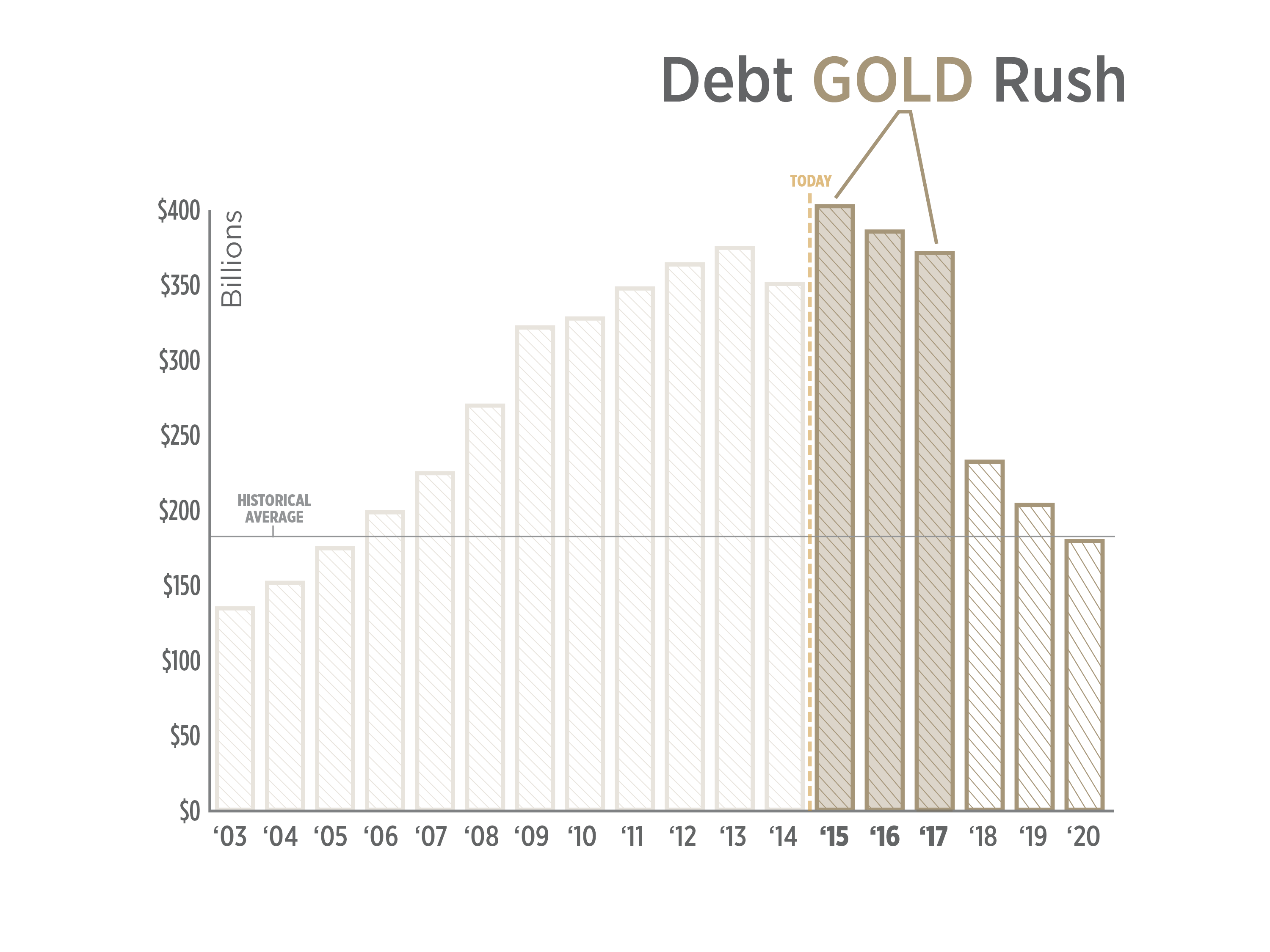 $9 Billion
17
What are We Waiting For?
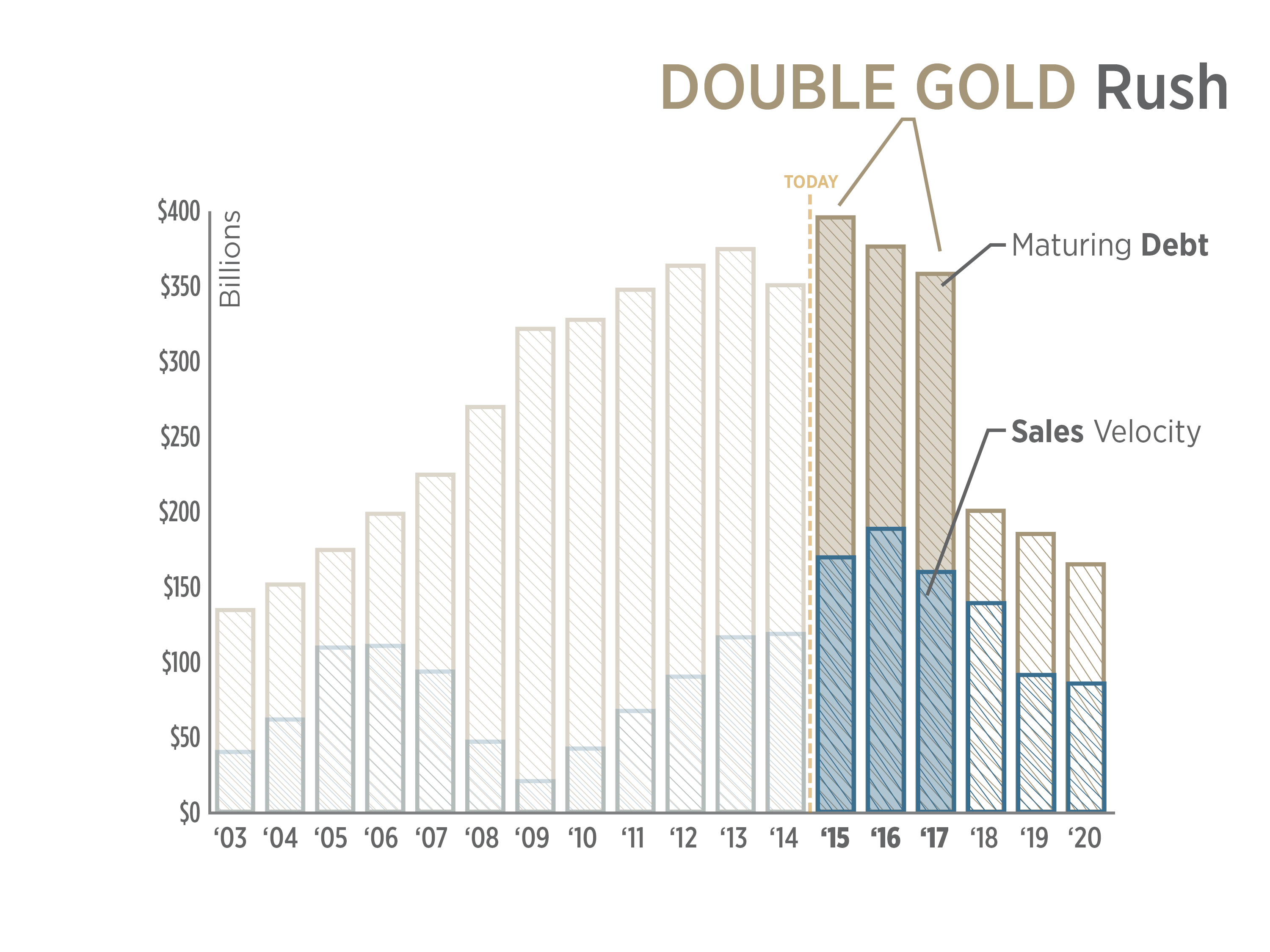 18
Has the World Really Changed?
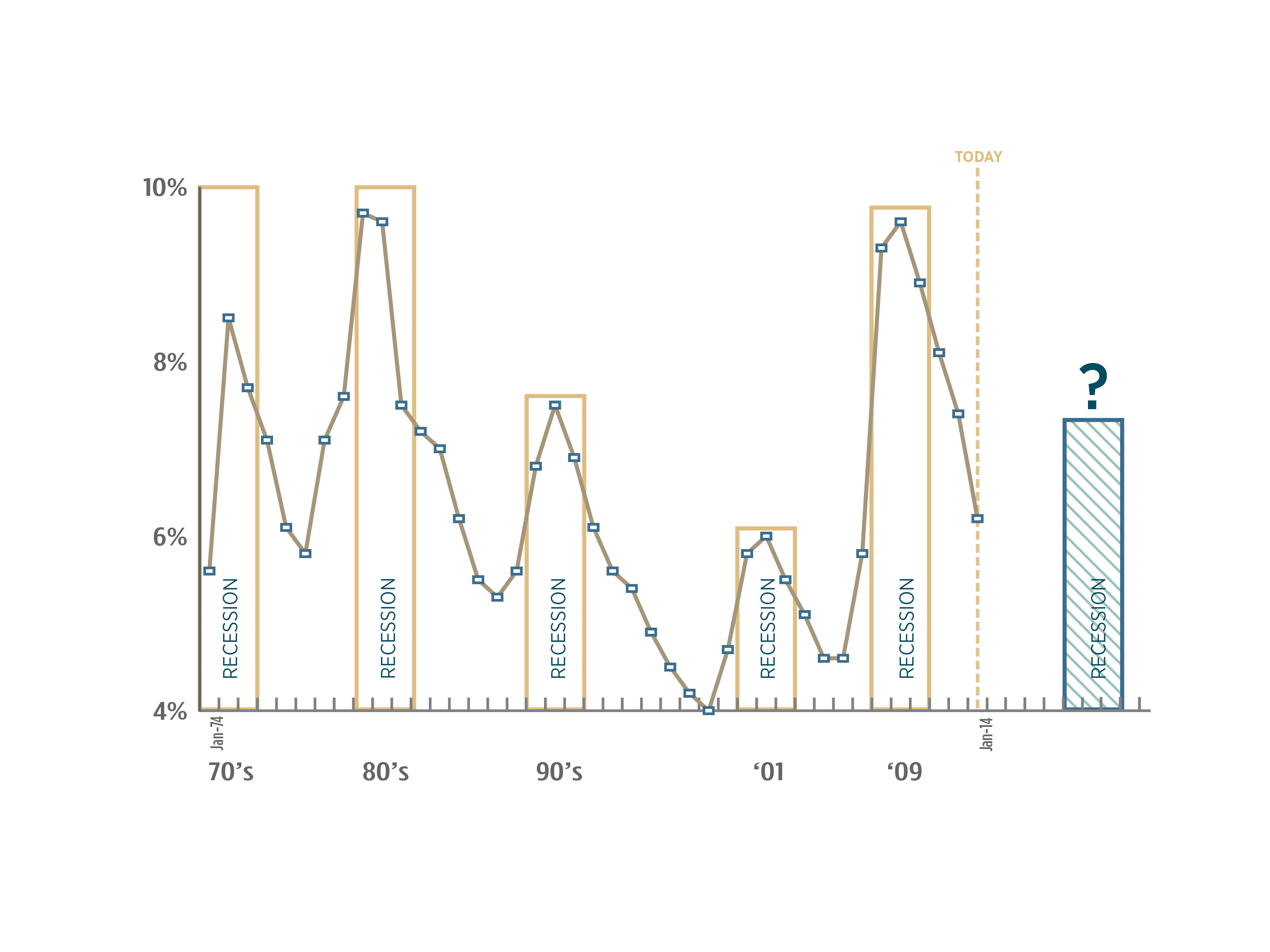 19
Why Sell Now?
Historically low cap rates
Historically low interest rates
Unprecedented surge of capital driving demand
Aging rental stock
Development – how many $2 Renters
All markets are in vogue – with little difference in caps
The statement –” the market is different” is fools gold
Better to sell a year early than a day late.
20
A Powerful Message
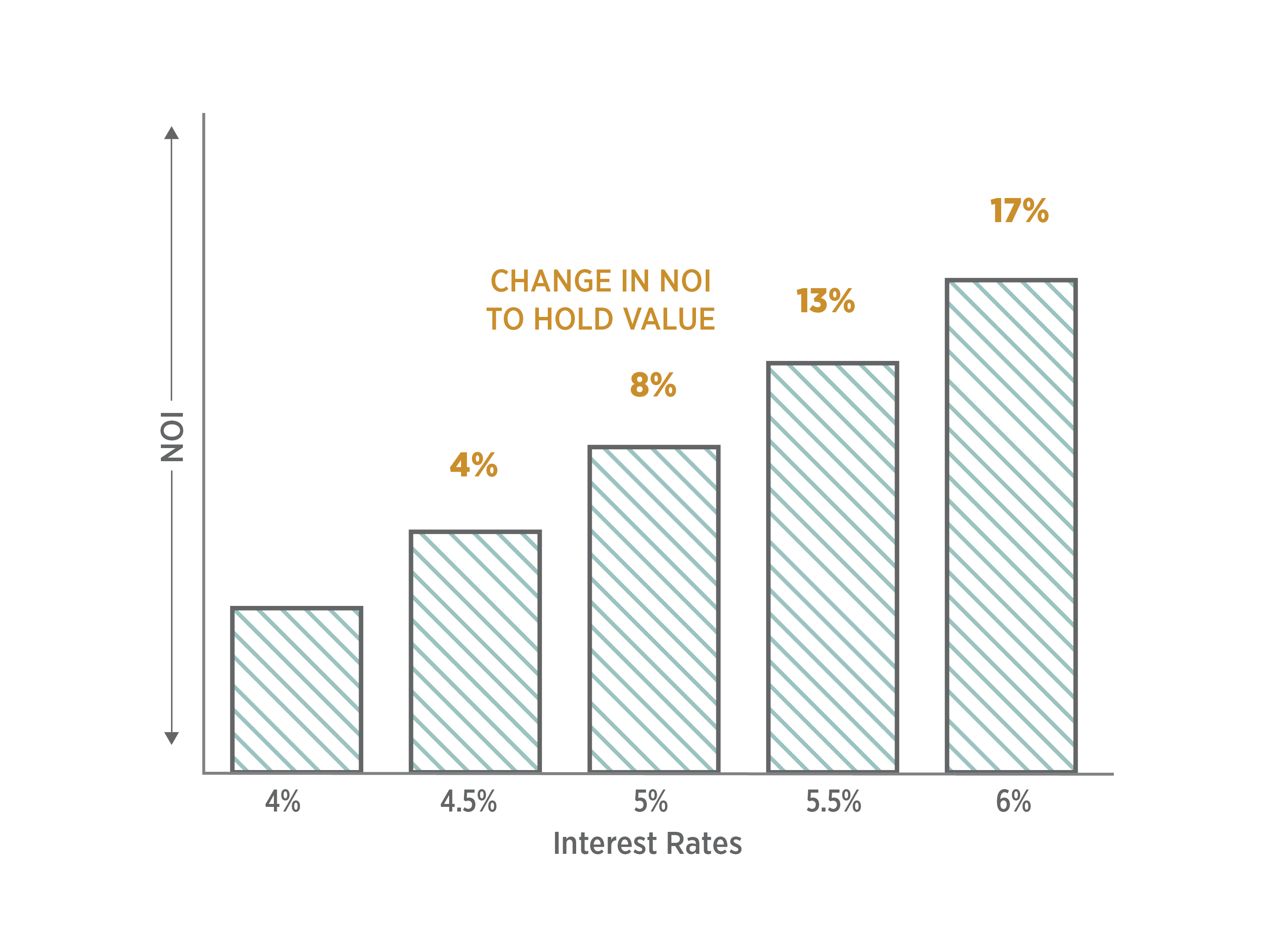 21
Where do We Create Maximum Value ?
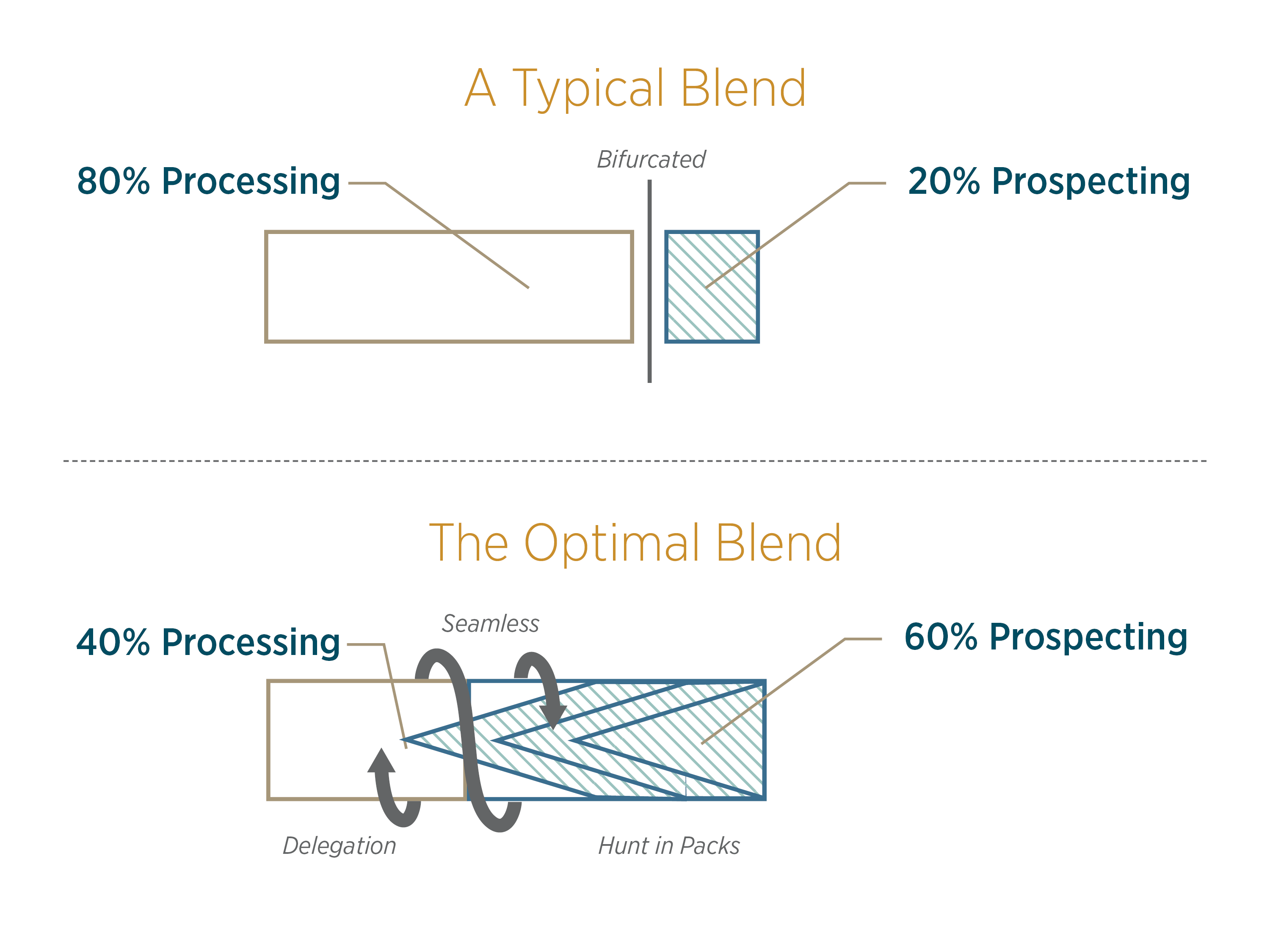 22
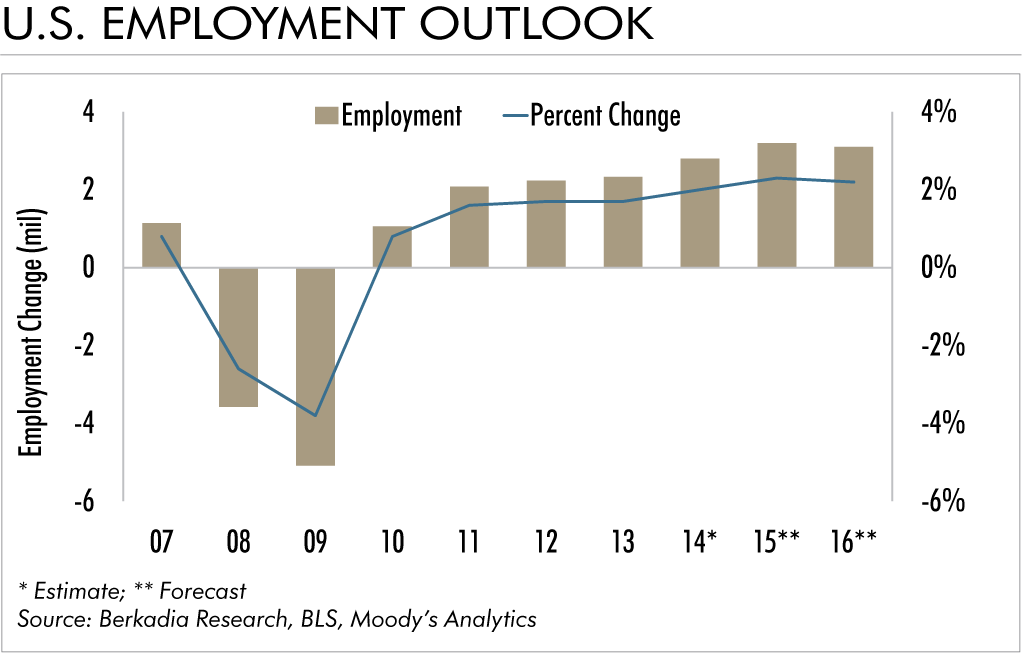 23
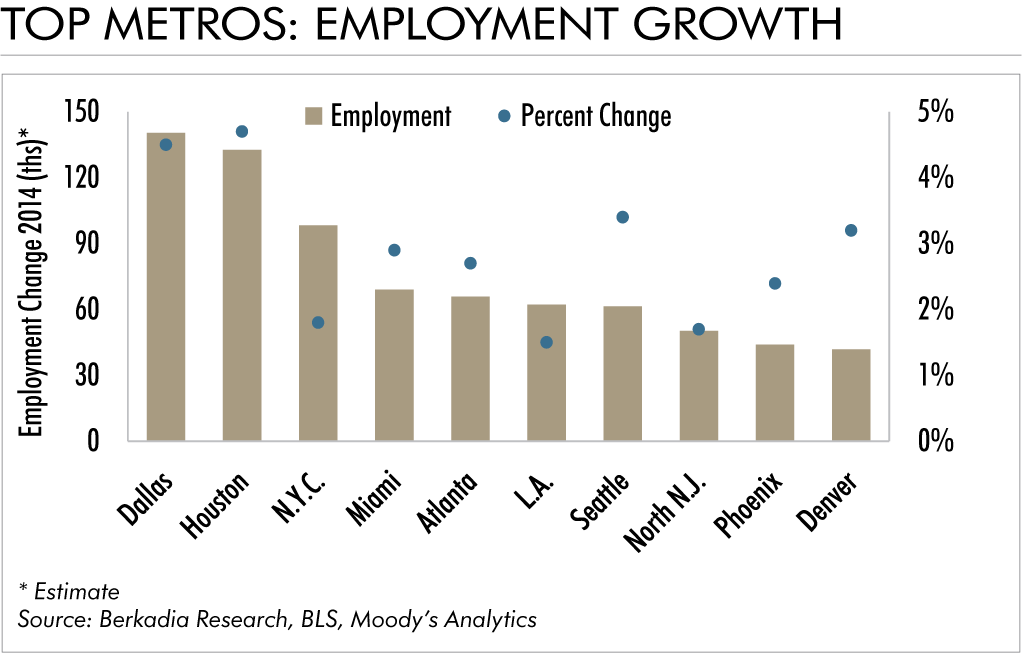 24
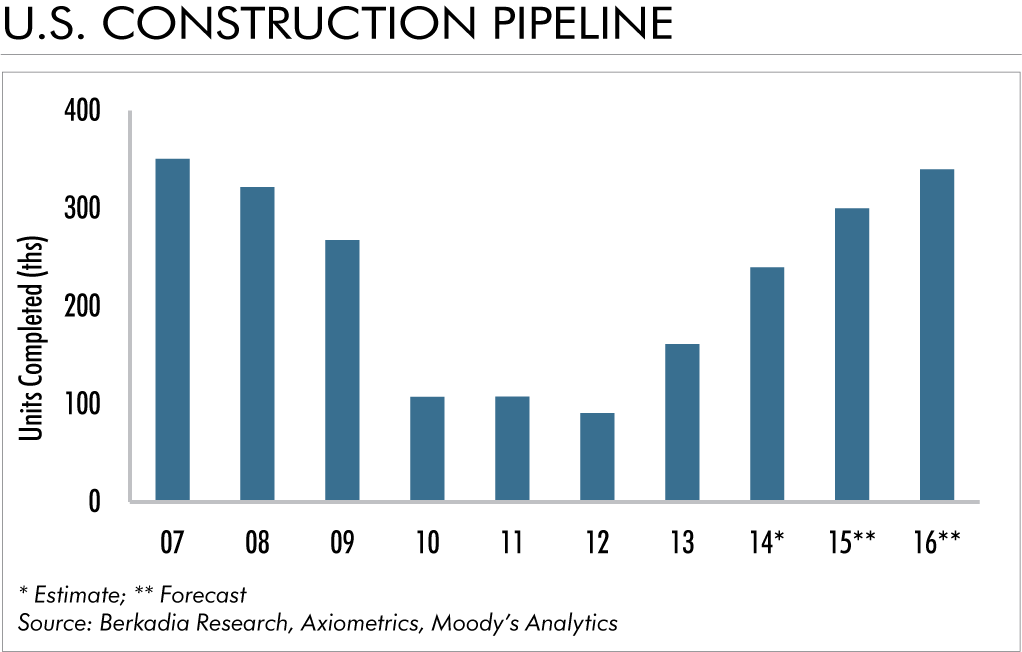 25
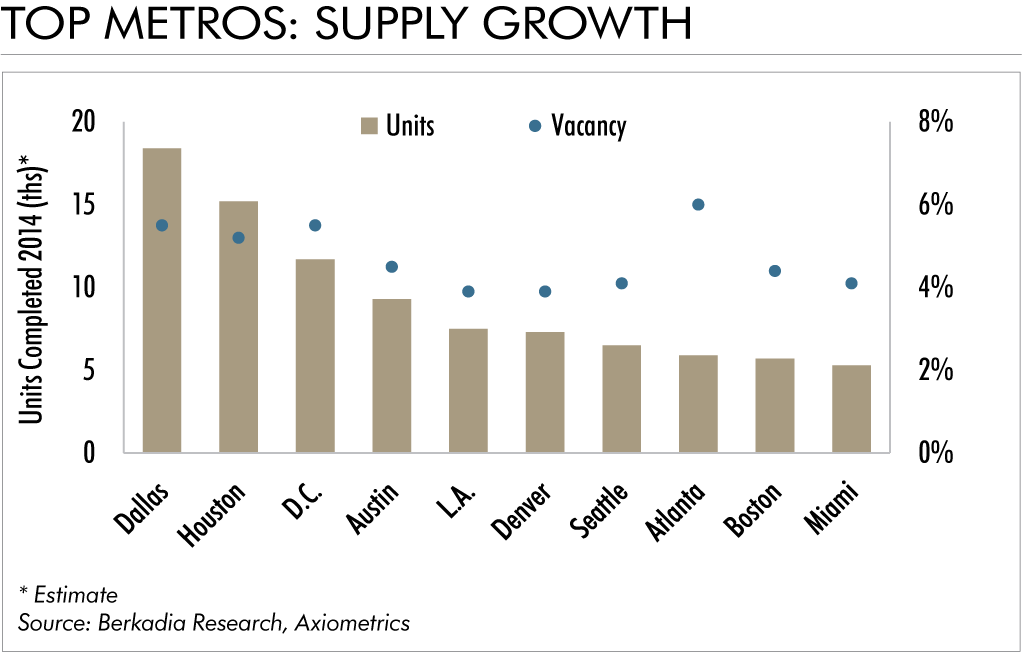 26
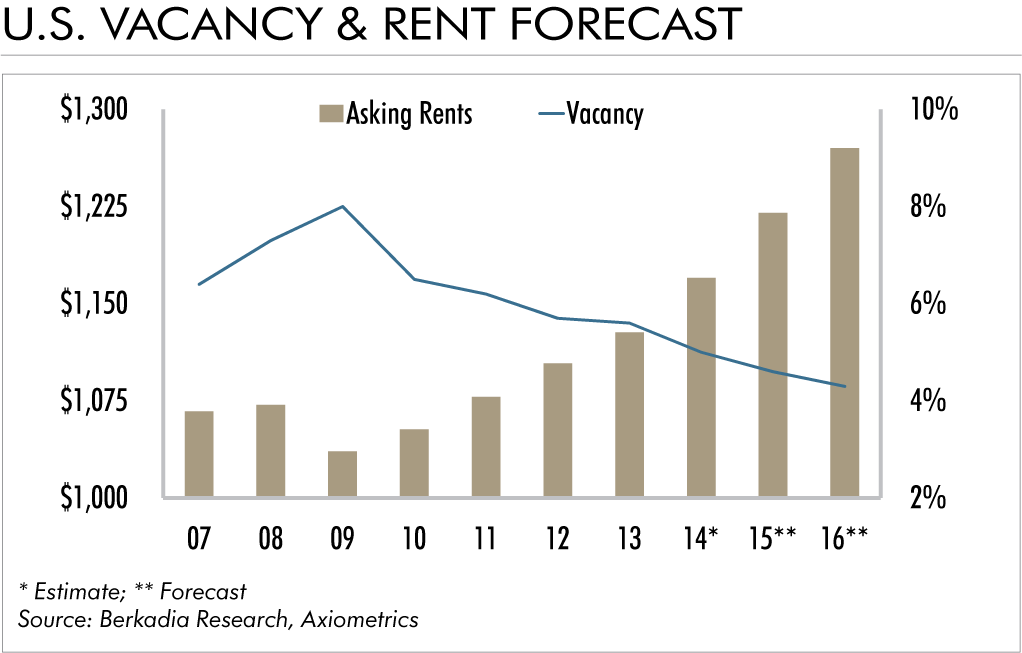 27
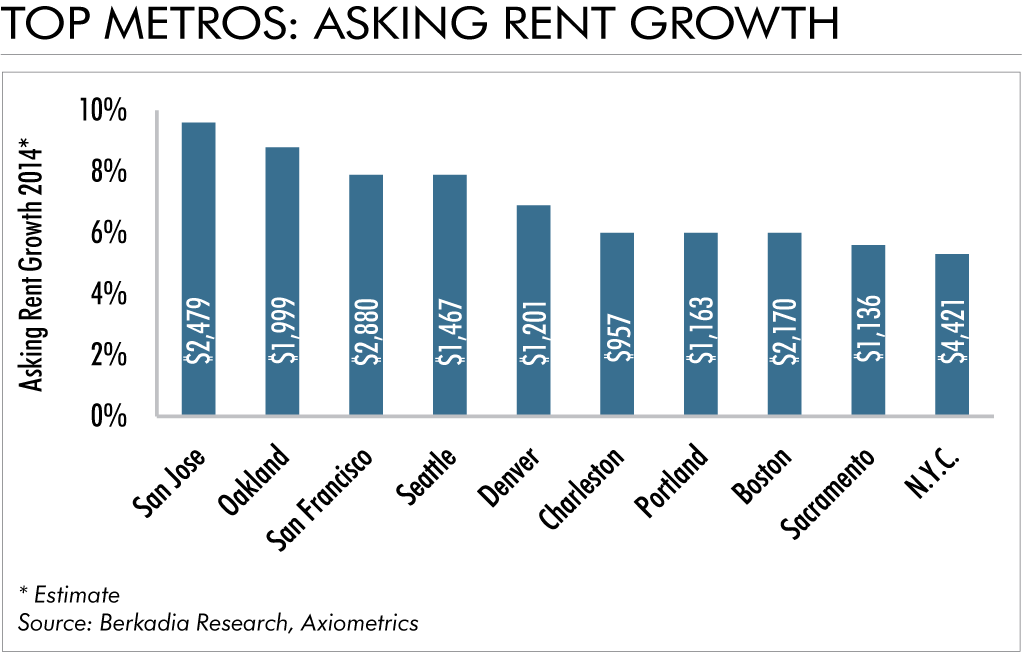 28
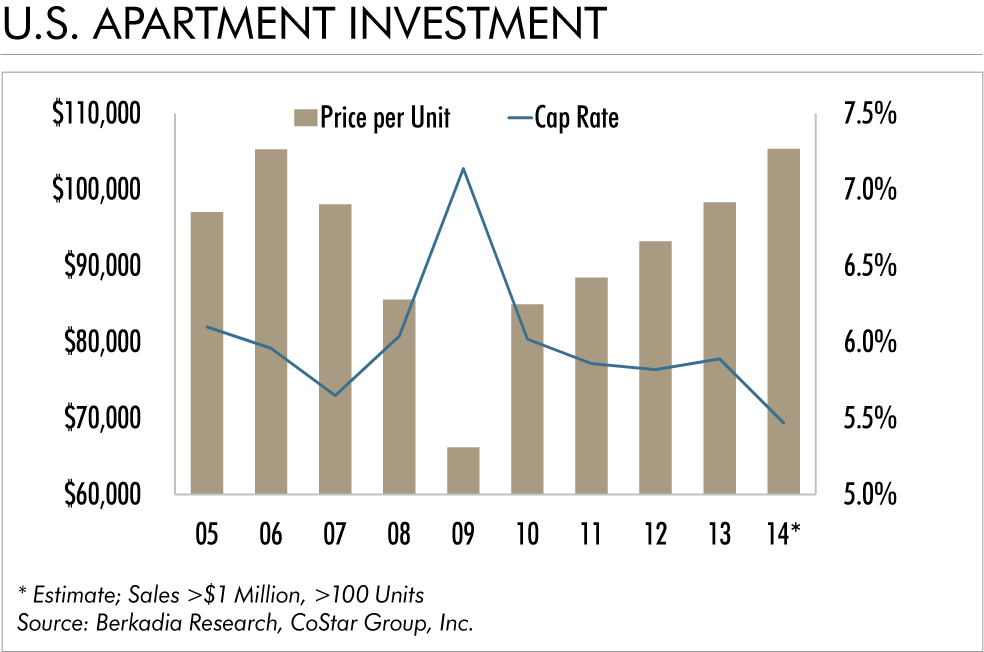 29